二分查找算法的平均时间复杂度分析
方宇航
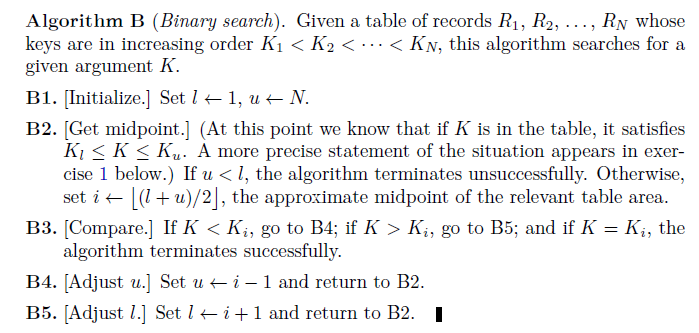 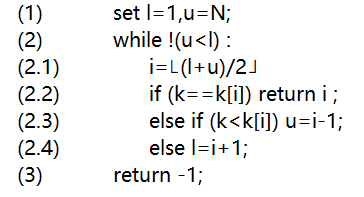 A comparison tree that corresponds to binary search when N = 16
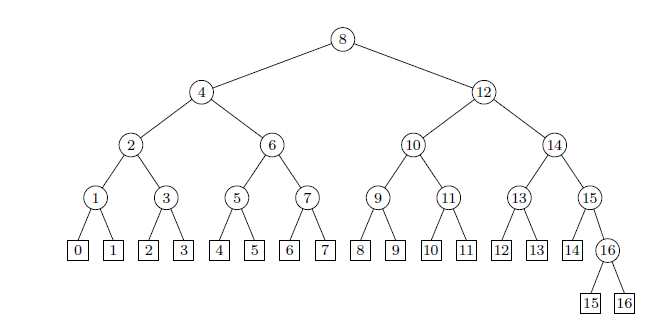 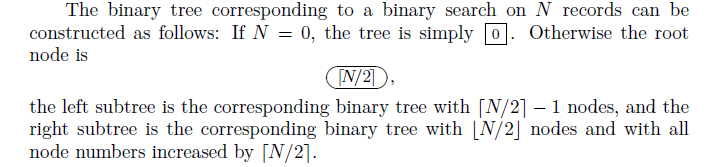 扩充二叉树
在二叉树中出现空的子树（包括树叶）上增加空的树叶，使子树成为满二叉树的二叉树
满二叉树
所有节点的度为0或2       （度：子节点的数量）
假设：对于成功的情况，所查找的值等可能出现在N个keys中。
          对于失败的情况，所查找的值等可能出现在N个keys之间的N+1个区间中
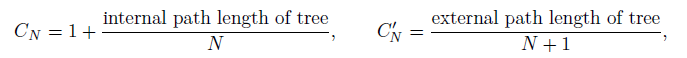 其中内部路径长度为所有内部节点的深度之和，外部路径长度为所有外部节点的深度之和
A comparison tree that corresponds to binary search when N = 16
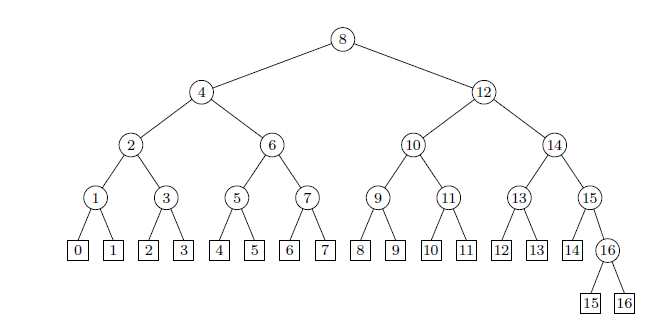 对于满二叉树，E(N)=I(N)+2N。

证明：
n=1时，E(1)=2，I(1)=0，显然成立
设n=k时E(k)=I(k)+2k
当n=k+1时，将具有k+1个节点的二叉树的一个深度为d的内部叶节点删去，则I(k)=I(k+1)-(d-1)，E(k)=E(k+1)-2d+(d-1)，则E(k+1)=E(k)+d+1=I(k)+2k+d+1=I(k+1)+2(k+1)。得证。
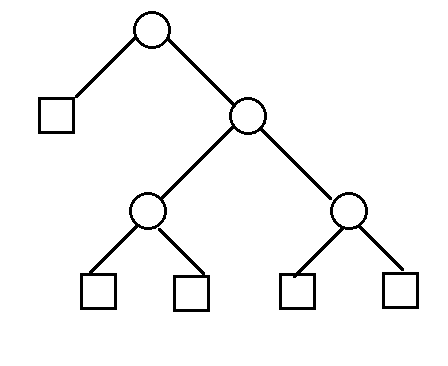 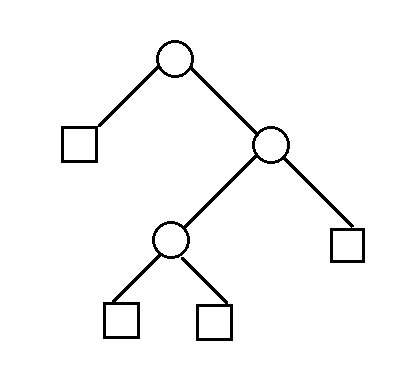 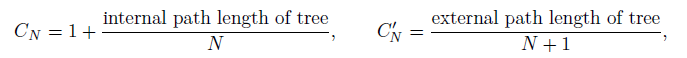 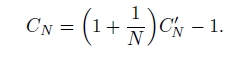 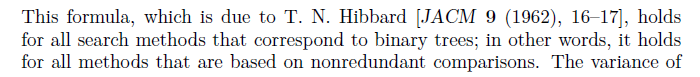 基于非冗余比较的方法都成立
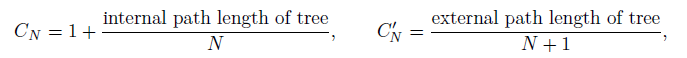 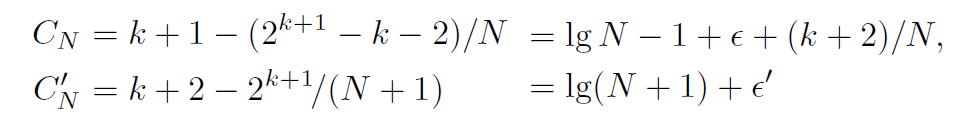 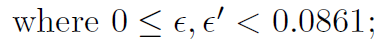 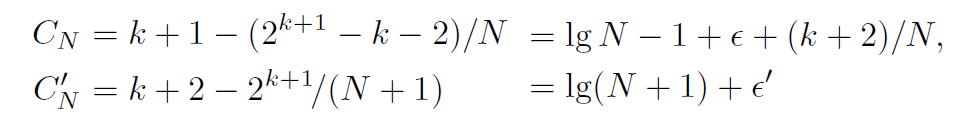 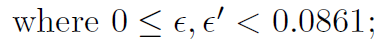 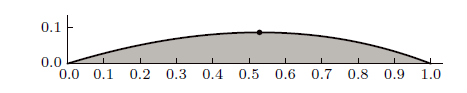 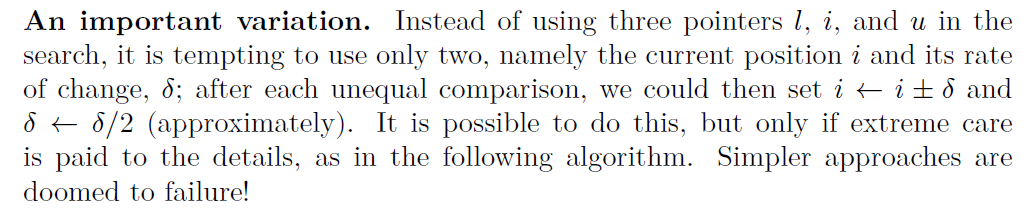 Fibonacci Search
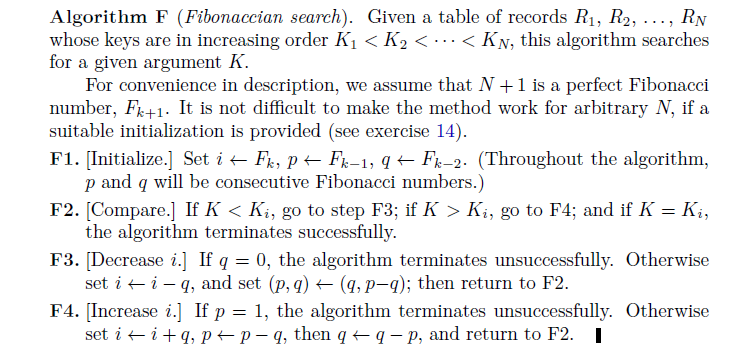 一般要对数据进行处理，使得数据总数为斐波那契数-1，比如在末尾复制若干个最后一个数据。
N = 12
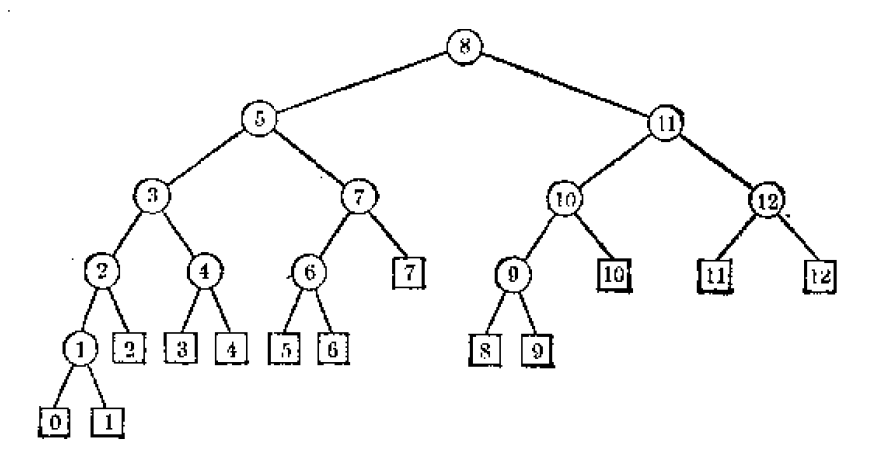 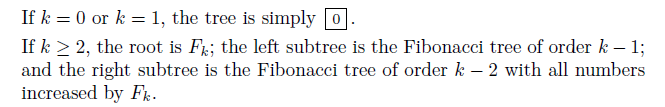 谢   谢